Multiplying by 5 and 10
 (Skip counting)
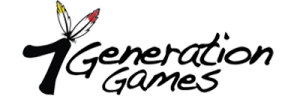 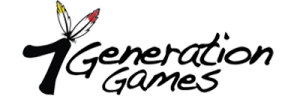 Skip count by 5.
5     10    15     20    25    30    35    40    45
1x5          2x5         3x5         4x5        5x5         6x5         7x5        8x5        9x5
Skip count by 5 and add in the missing numbers.
5, ____, 15, ____, ____, 30, ____, 40, 45
2
Skip count by 5 to get 20.
5 + 5 + 5 + 5 = 20
5 x ____ = 20
5 x   4    = 20
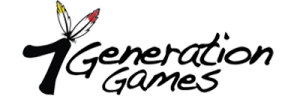 3
Now, your turn!
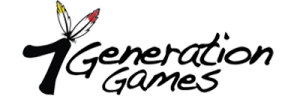 4
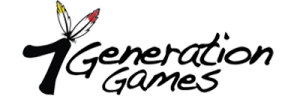 Draw a picture and write it out as skip counting
Example for how to set it up:
5x3
		

5x3=15
5+ 5+ 5 = 15
5
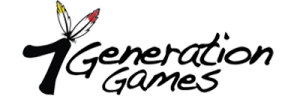 Your turn...
Work with a partner.  Take turns creating your own number sentences and solving them.
*Remember the numbers we are using need to be the same.
6
[Speaker Notes: If students are struggling, give them some examples to start with, such as 5 x 5, 5 x 2.  You can also give them math cubes to use as manipulatives]
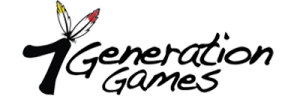 Skip count by 10.
10     20   30     40    50   60     70    80   90
1x10        2x10       3x10        4x10        5x10       6x10        7x10       8x10       9x10
Skip count by 10 and add in the missing numbers.
5, ____, 15, ____, ____, 30, ____, 40, 45
7
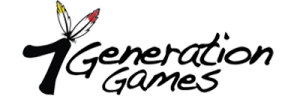 Skip count by 10 to get 40.
10+10+10+10=40
10 x ____ = 40
10 x   4    = 40
8
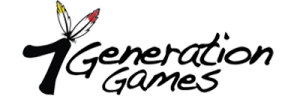 Now, your turn!
9
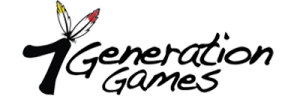 Draw a picture and write it out as skip counting
Example for how to set it up:
10x3
		

10x3=30
10+10+10=30
10
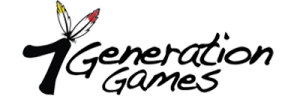 Your turn...
Work with a partner.  Take turns creating your own number sentences and solving them.
*Remember the numbers we are using need to be the same.
11
[Speaker Notes: If students are struggling, give them some examples to start with, such as 10 x 5, 10 x 2.  You can also give them math cubes to use as manipulatives]
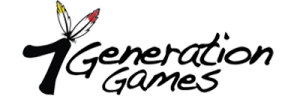 Multiplication Tables
Fill in the multiplication table for 2s. Check yourself on the next page.
12
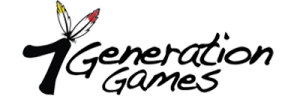 Multiplication Tables
Check your answers.
13
Today we...
Today we worked with multiplying by 5 and 10 to solve problems. We also used skip counting. Students used manipulatives, drawings, and/or verbal explanations.
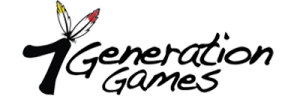 14
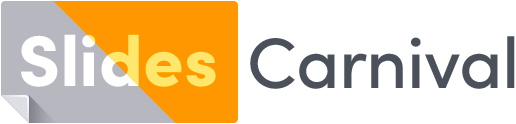 Free templates for all your presentation needs
For PowerPoint and Google Slides
100% free for personal or commercial use
Ready to use, professional and customizable
Blow your audience away with attractive visuals
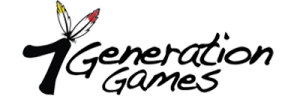